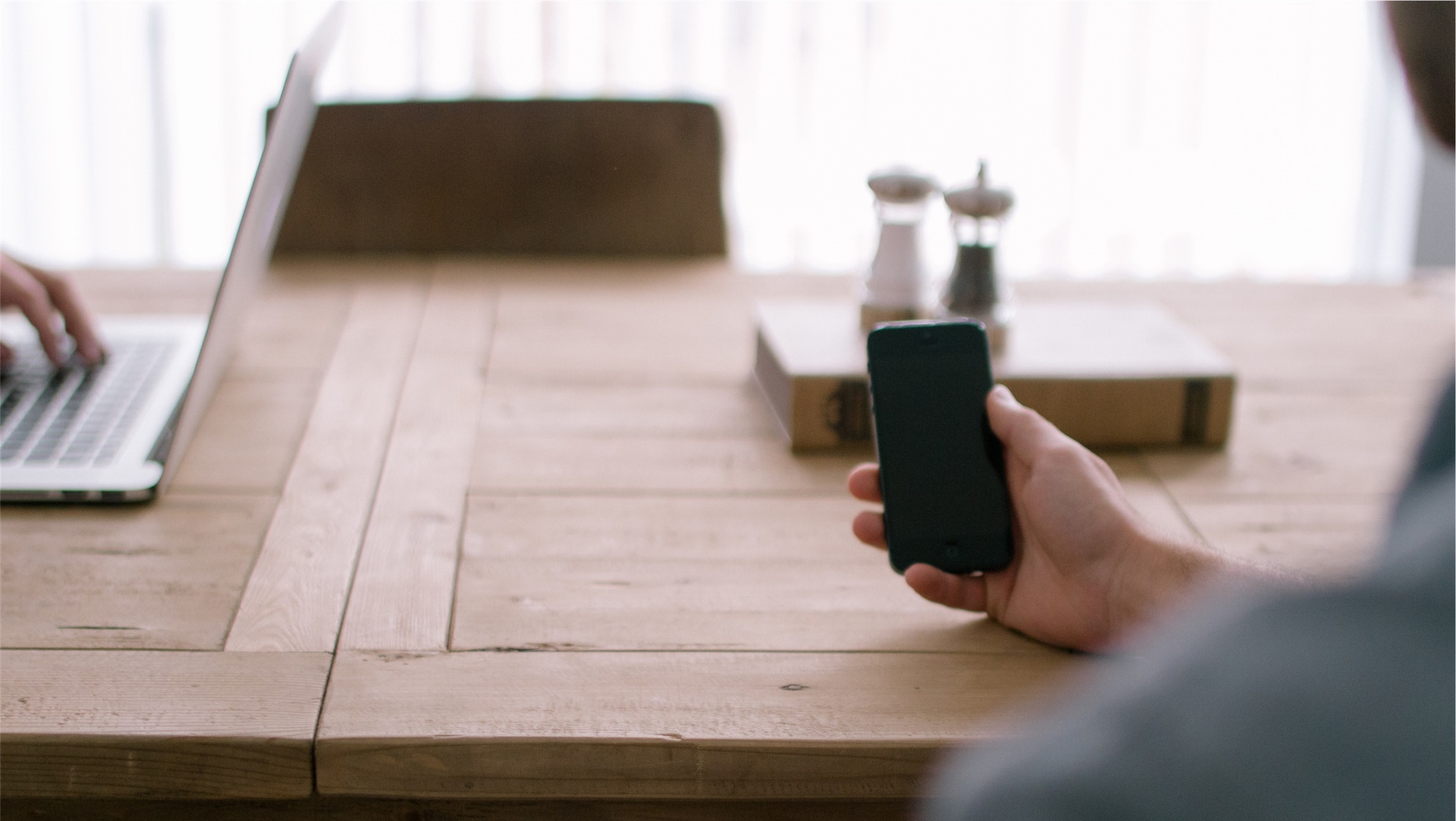 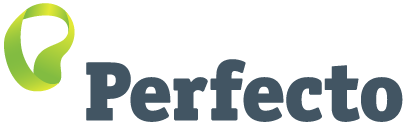 Quantum – Data & Executions
Agenda
Assignment Review 
Parallel Execution 
Data Driven Testing & Properties
3/11/18
© 2015, Perfecto Mobile Ltd.  All Rights Reserved.
2
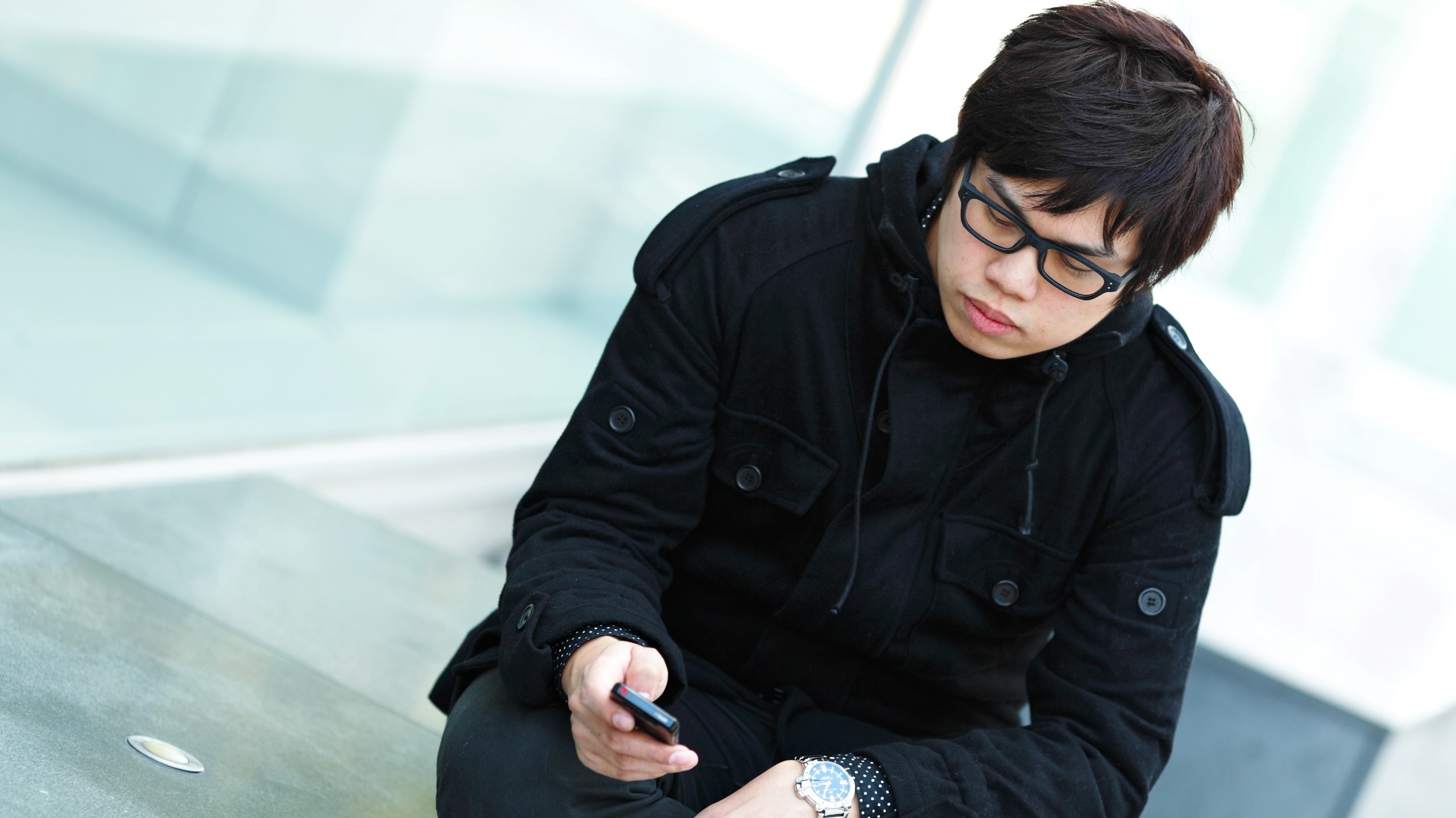 1. Assignment Review
[Speaker Notes: We learned a lot in the last session and the last assignment may have been difficult. We can today devote as much time as we need, please ask ALL your questions about custom steps now. We want to make sure this is fully understood by the team before we continue with more contenrt.]
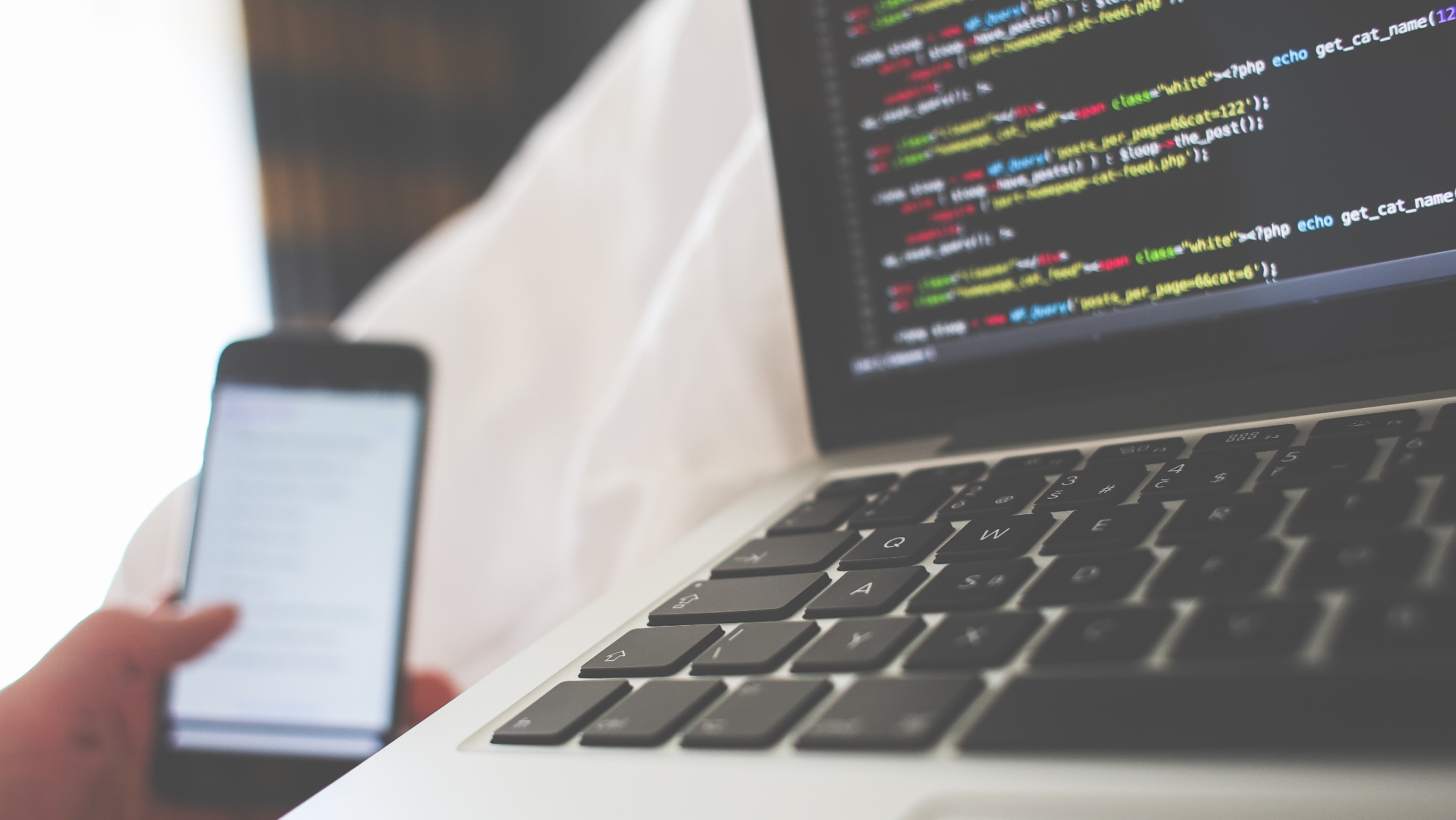 2. Parallel Execution
Parallel Execution
Quantum Supports the TestNG abilities to run in parallel.
Tests can be run in parallel with each test using one physical device. 
The parallel and thread count are set at Suite level 
Each test can contain one or more Scenarios 
Each Suite can contain tests in multiple platforms
Considerations
Every driver opened is per device
Reports should not be too long.
3/11/18
© 2015, Perfecto Mobile Ltd.  All Rights Reserved.
5
[Speaker Notes: We have been running in paralell in some of our samples but today we will focus on this a bit more.
Quantum can run multiple tests in parallel, up to the number if devices in the cloud. 
Each test can contain multiple scenarios.
Remember, that while you can add tests from different platforms in one suite you need to ensure you are not trying to use more devices than what you have and that the drivers are defined correctly per platform. 

Run the testngweb_parallel file. 

1. Show in the console how 2 drivers are created.
2. Show the 2 executions in the reports.]
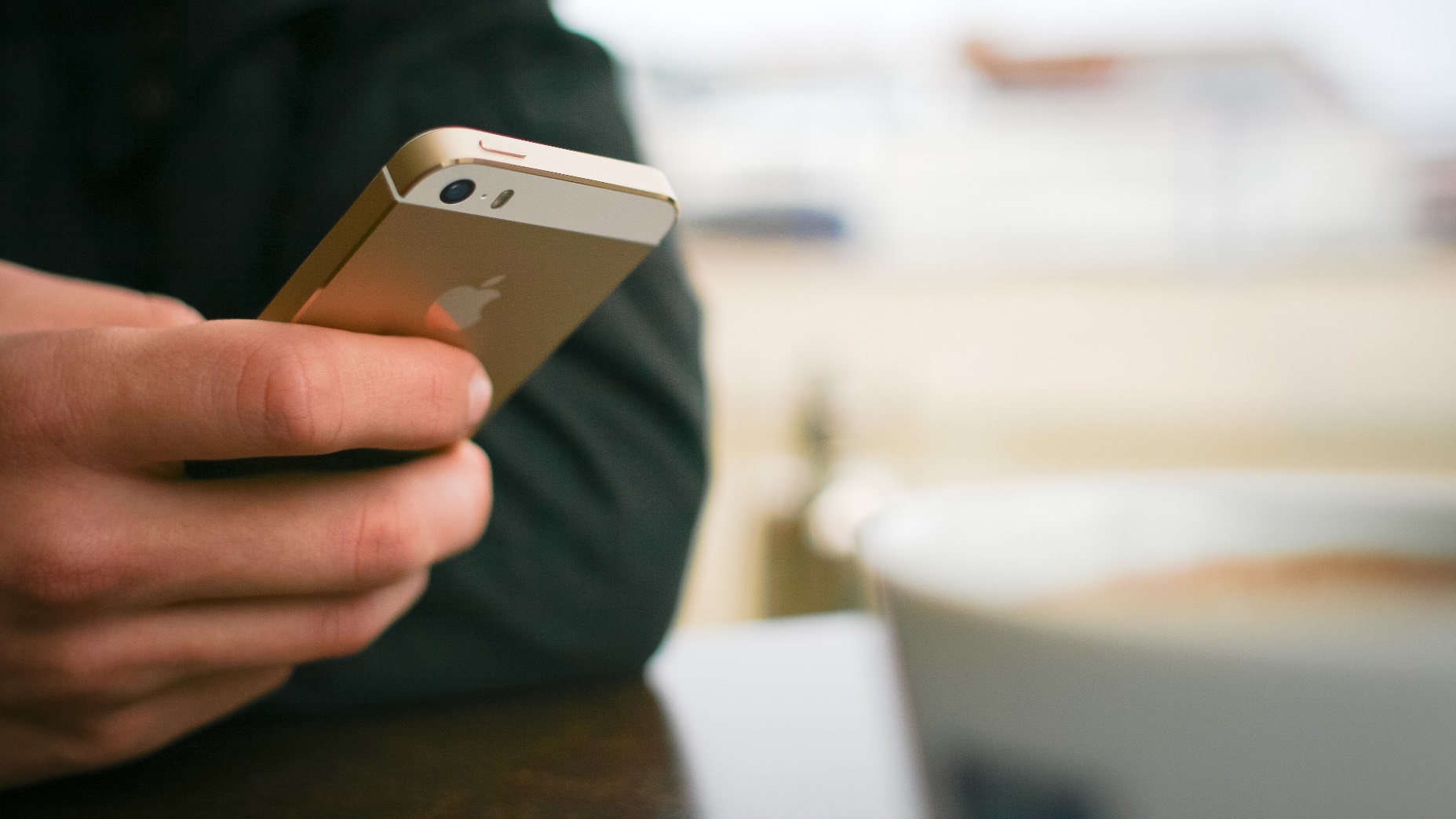 3. Data Driven Testing & Properties
Data Driven Testing
Run the same scenario using different data in each run
Data can be stored in a CSV, JSON, XML, XSL format.
Data, like locators, can be stored per OS or as common data
Data can be referred to inside the scenario
3/11/18
© 2015, Perfecto Mobile Ltd.  All Rights Reserved.
7
[Speaker Notes: Open the web search scenario to view the different options available for dynamic data.
Show the referral and the data file referred to.]
Data Driven Testing - Scenarios
The Scenario Outline  designates data driven testing
The Example designates the data source
3/11/18
© 2015, Perfecto Mobile Ltd.  All Rights Reserved.
8
[Speaker Notes: Go into the websearch scenario and show the different ways in which dynamic data is being used. 
See how we use the outline to designate a scenario that used dynamic data, then refer to it in the steps with the data source being defined in the Examples command.]
Properties file
For Data that is constant and does not change per iteration, use a properties file. 
File can be common or per platform.
3/11/18
© 2015, Perfecto Mobile Ltd.  All Rights Reserved.
9
[Speaker Notes: Show the sample properties file, the application properties reference to the folder and the Java call to the bundle ID.]
Hands On Recap
Let’s add data driven info to a scenario. We will ask a volunteer to implement. 
We will take the 03ContactsCustomSteps.feature file and copy it to 04DataDriven.feature 
Create an Excel file and save it into the data
Add the Contact name and phone number to the Excel.
Add a Scenario Outline to the feature file and insert a reference to the Excel.
Run the feature file.
3/11/18
© 2015, Perfecto Mobile Ltd.  All Rights Reserved.
10
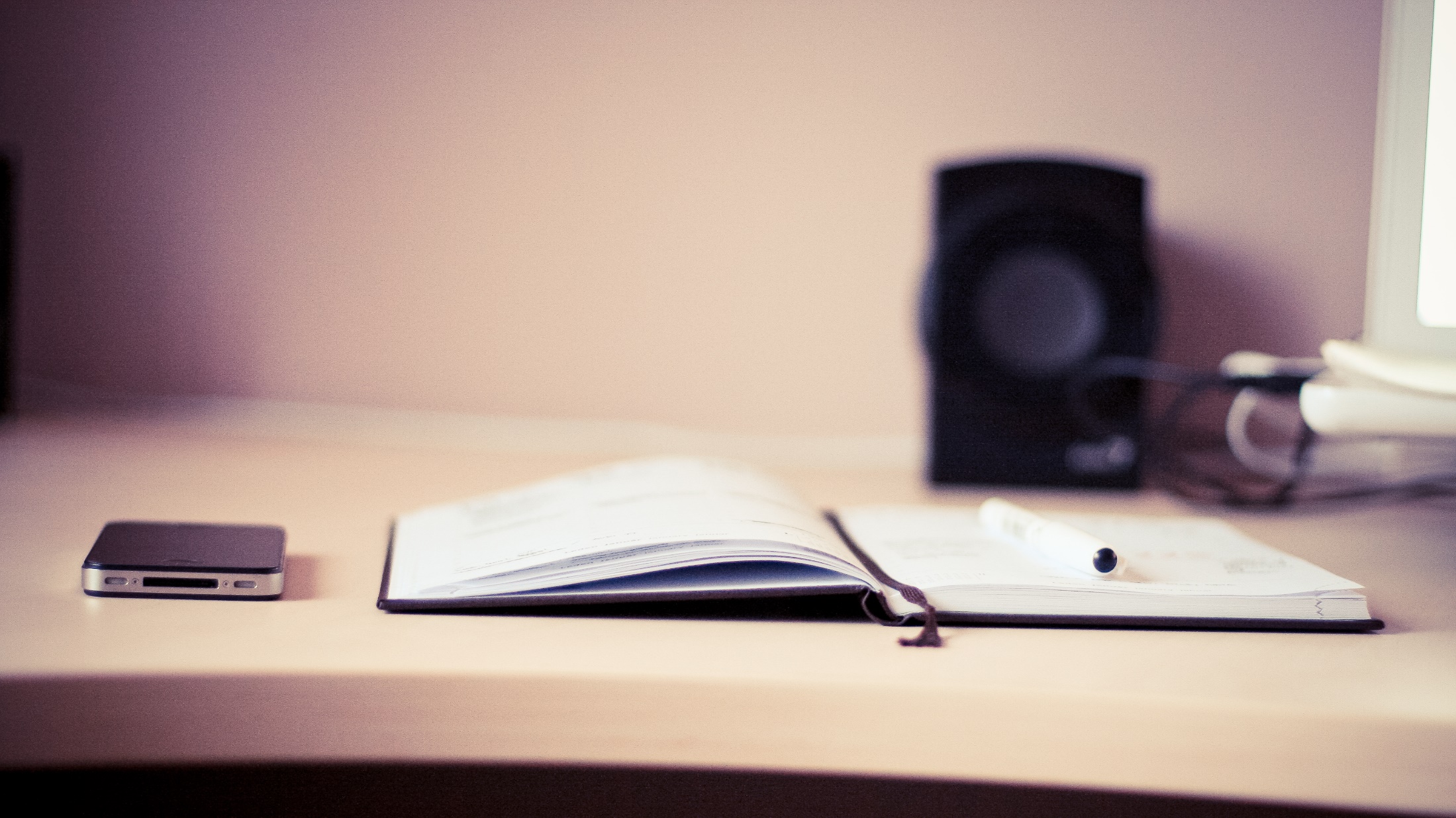 5. Assignment
Assignment
Extend the assignment with Wikipedia to use data driven testing.
Create a data file in any supported format
Add 4 search terms
Add search criteria – the text we will use to validate the correct term has been entered and the correct page loaded
Create a new scenario file with a scenario outline that uses the dynamic data 
Create a testNG file and run the test
3/11/18
© 2015, Perfecto Mobile Ltd.  All Rights Reserved.
12
[Speaker Notes: Try this out yourself in this assignment. It is very similar to what we did together in the contacts. Try it out with the data format that your team will be using (Excel, CSV etc.).
If you get stuck, refer back to the web search sample. Good luck ]
Resources
GitHub - https://github.com/Project-Quantum 
Function Reference - http://developers.perfectomobile.com/display/PD/Function+Reference